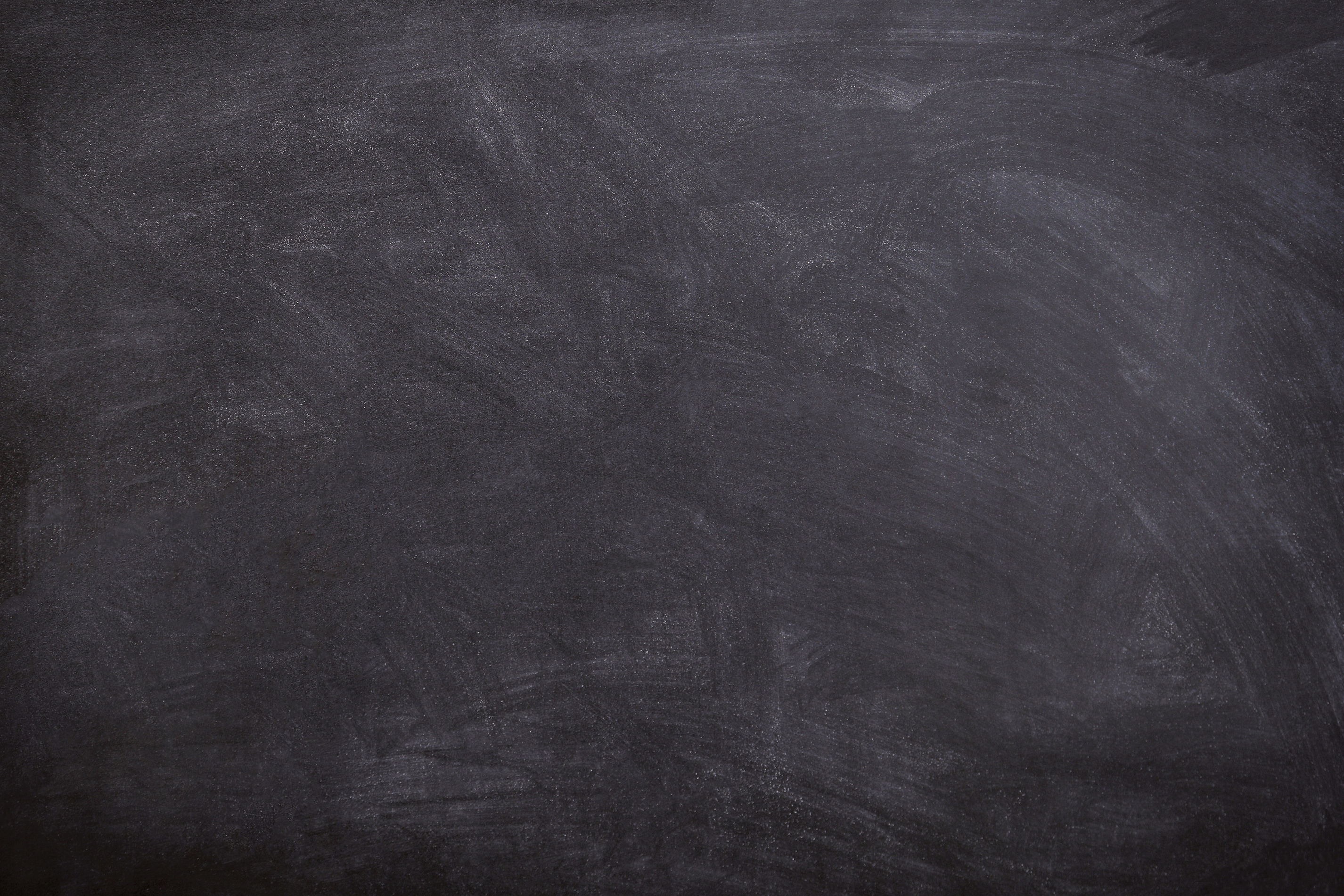 Constructing your future: Persistence
Lesson 2: 
persistence in science
Persistence
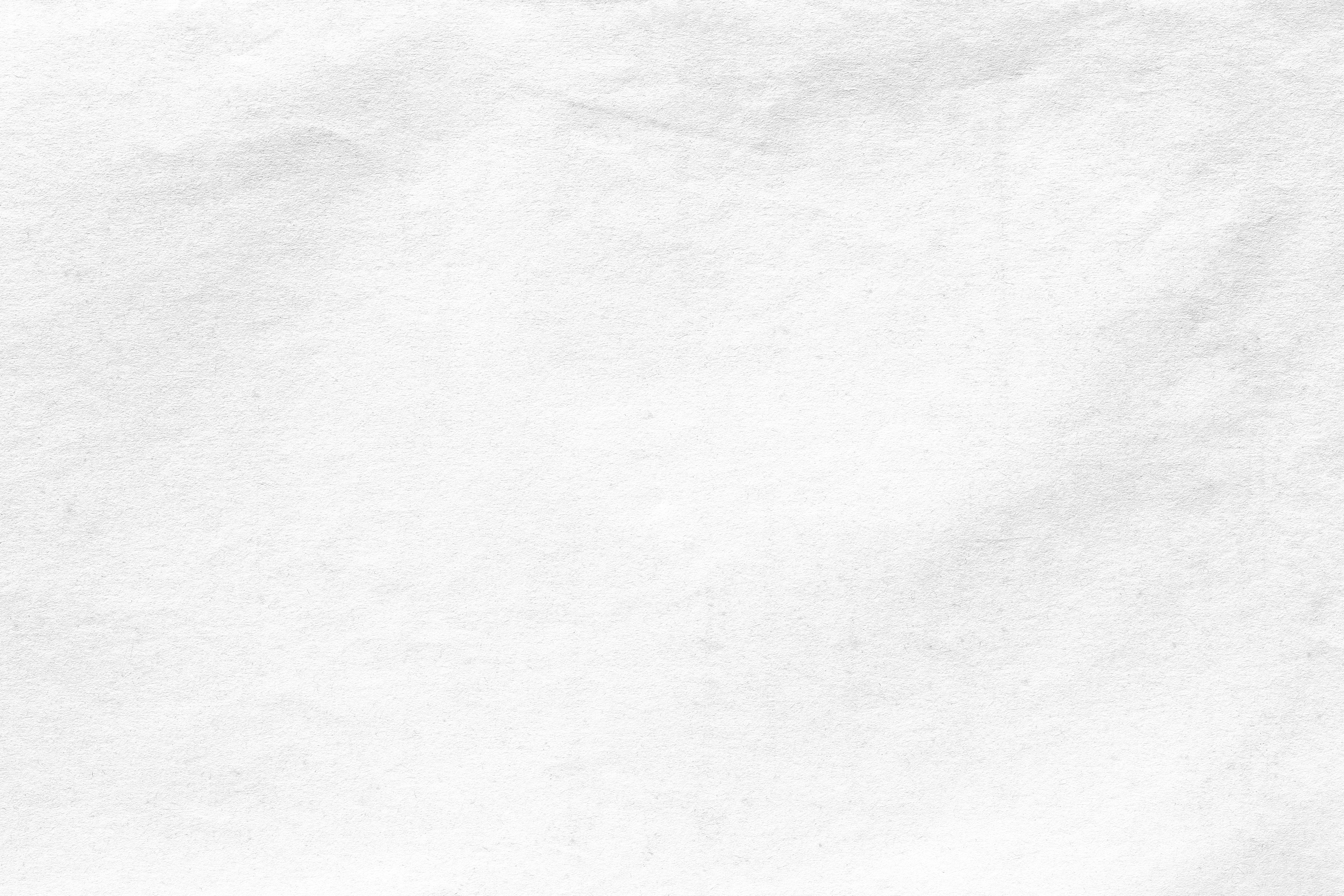 persistence 
in science
persistence
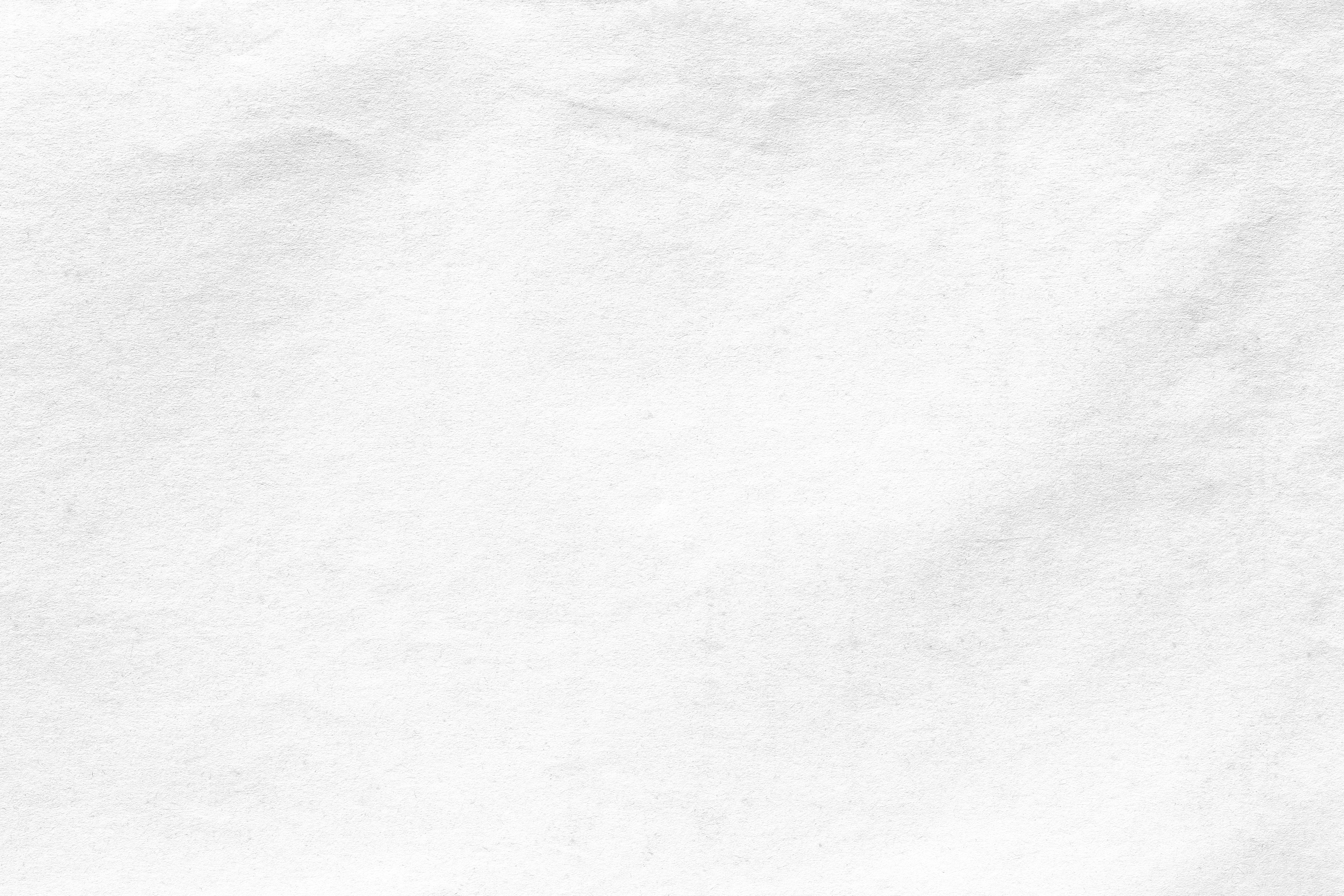 Journal Prompt
Why is it important to keep working hard to achieve a goal?
persistence
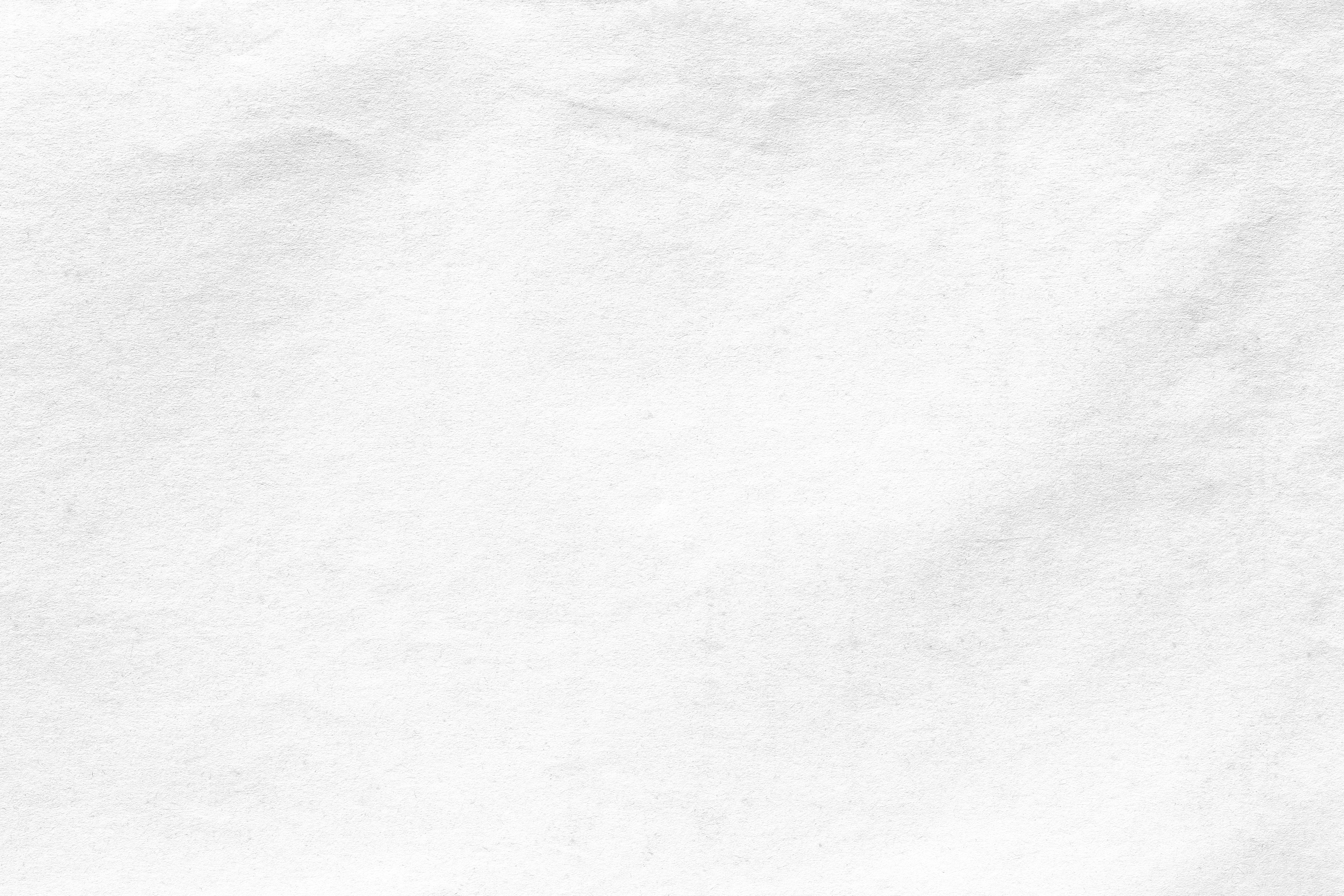 First, A pep talk from 
kid president
persistence
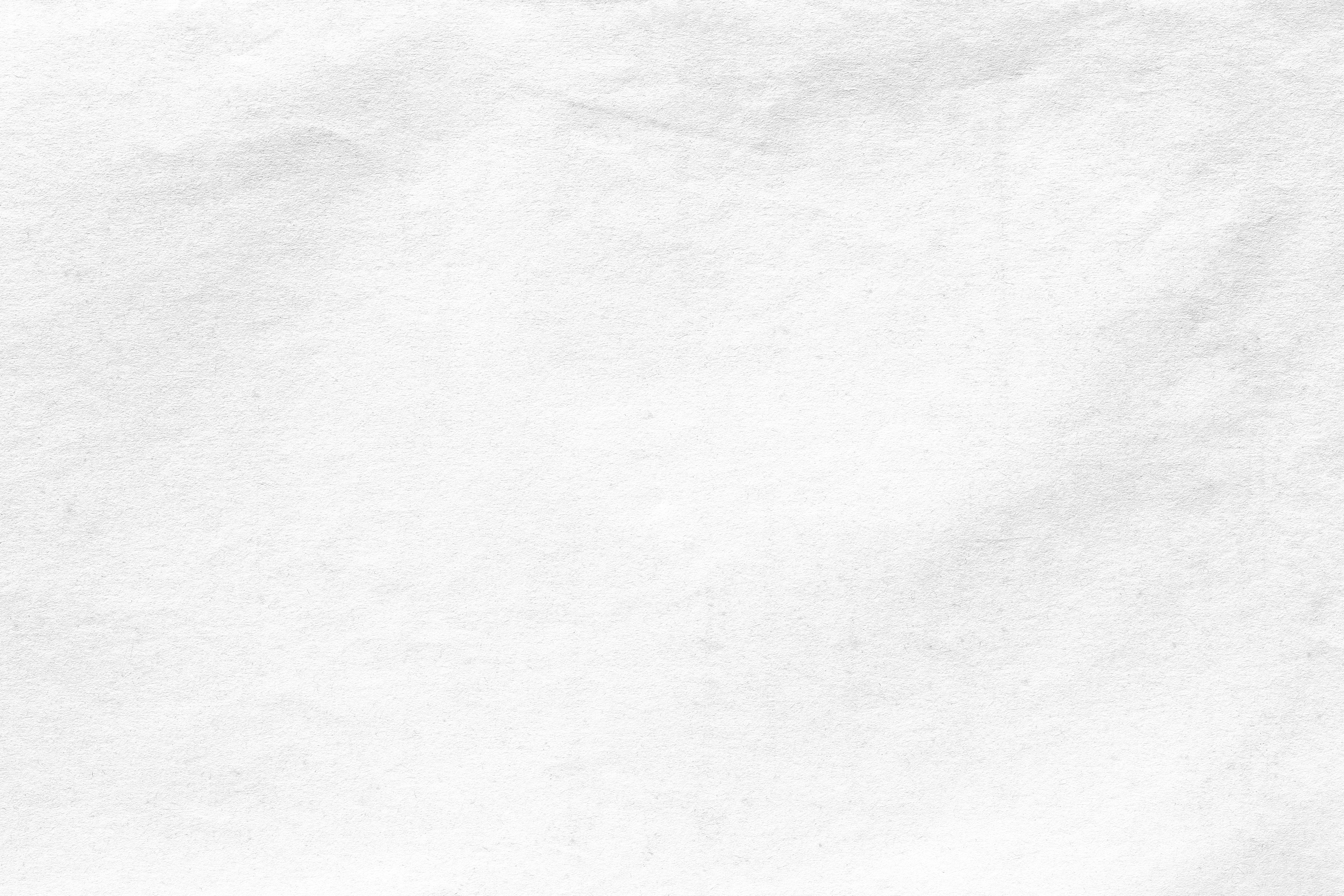 3 main points
Easy is boring. You're "gooder" than that​!
Don't stop believing!
Keep going and going and going!
persistence
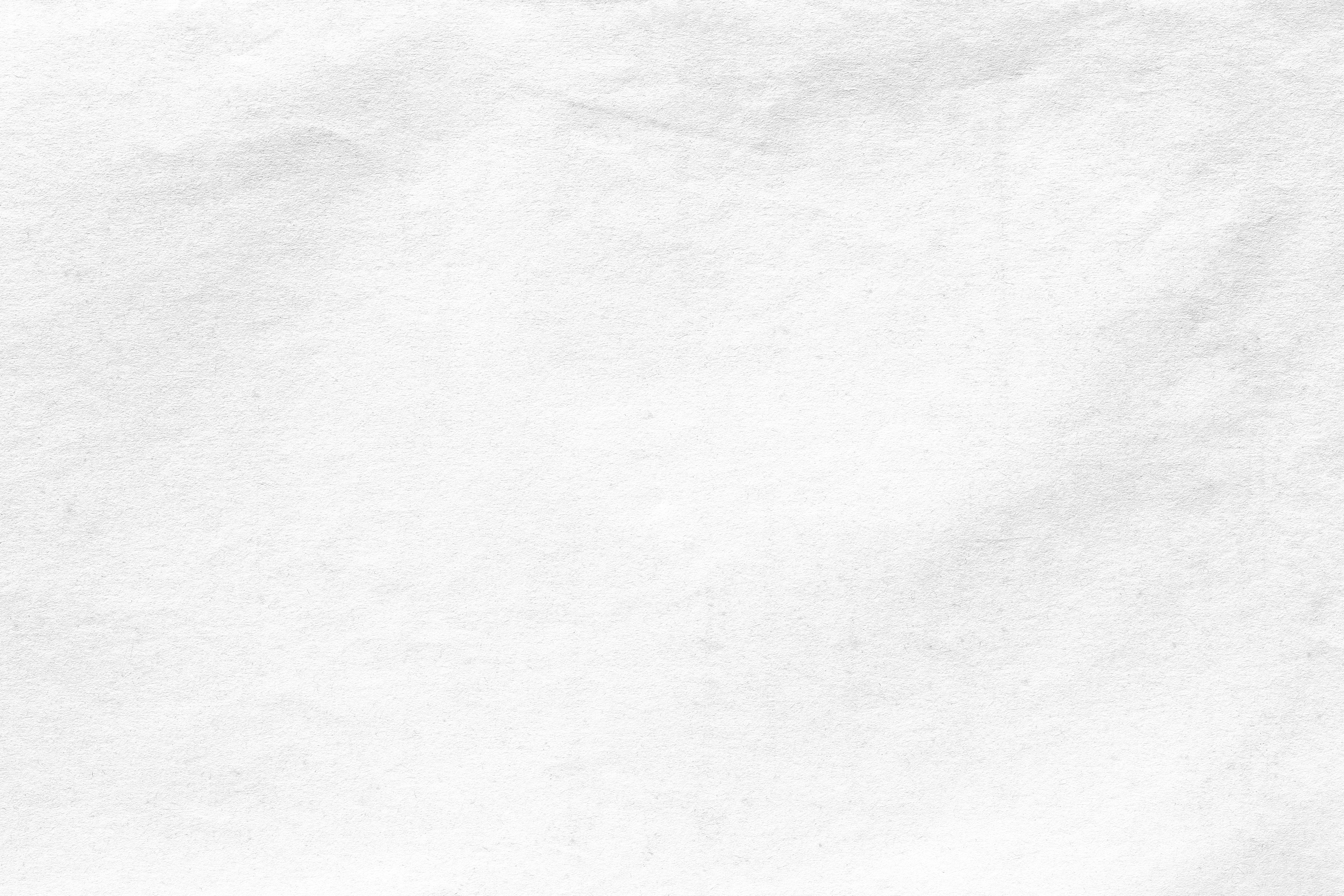 What is persistence?
Merriam-Webster defines perseverance as the “continued effort to do or achieve something despite difficulties, failure or opposition”
persistence
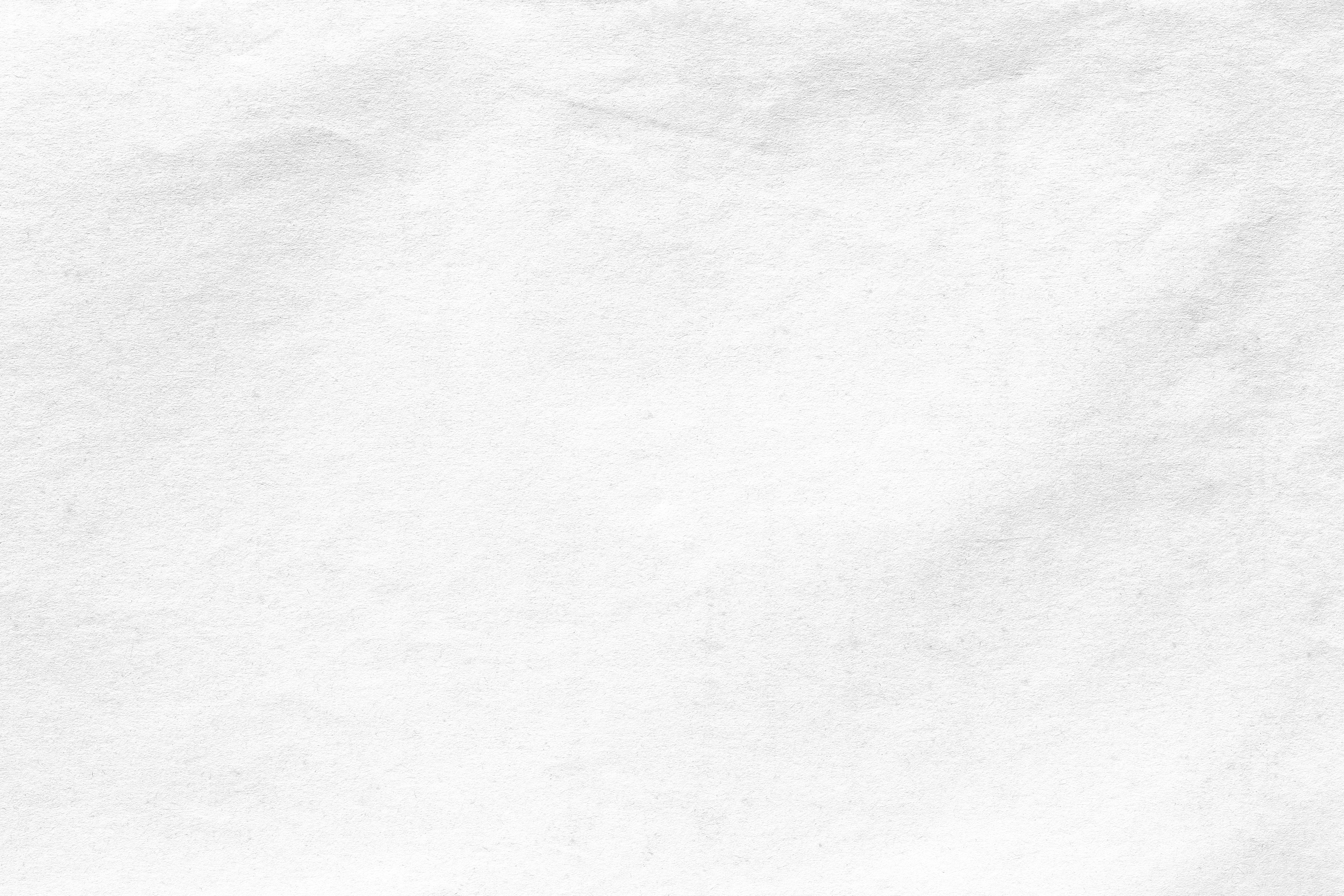 ways to improve persistence
Don’t be afraid to fail. ​
 If you fail, get back up and try again.​
 Be 1% better every day.​
 Be willing to take risks​.
 Set clear goals.
 Understand your motivations for achieving your goals.
 Understand resistance and how to respond to challenges.
persistence
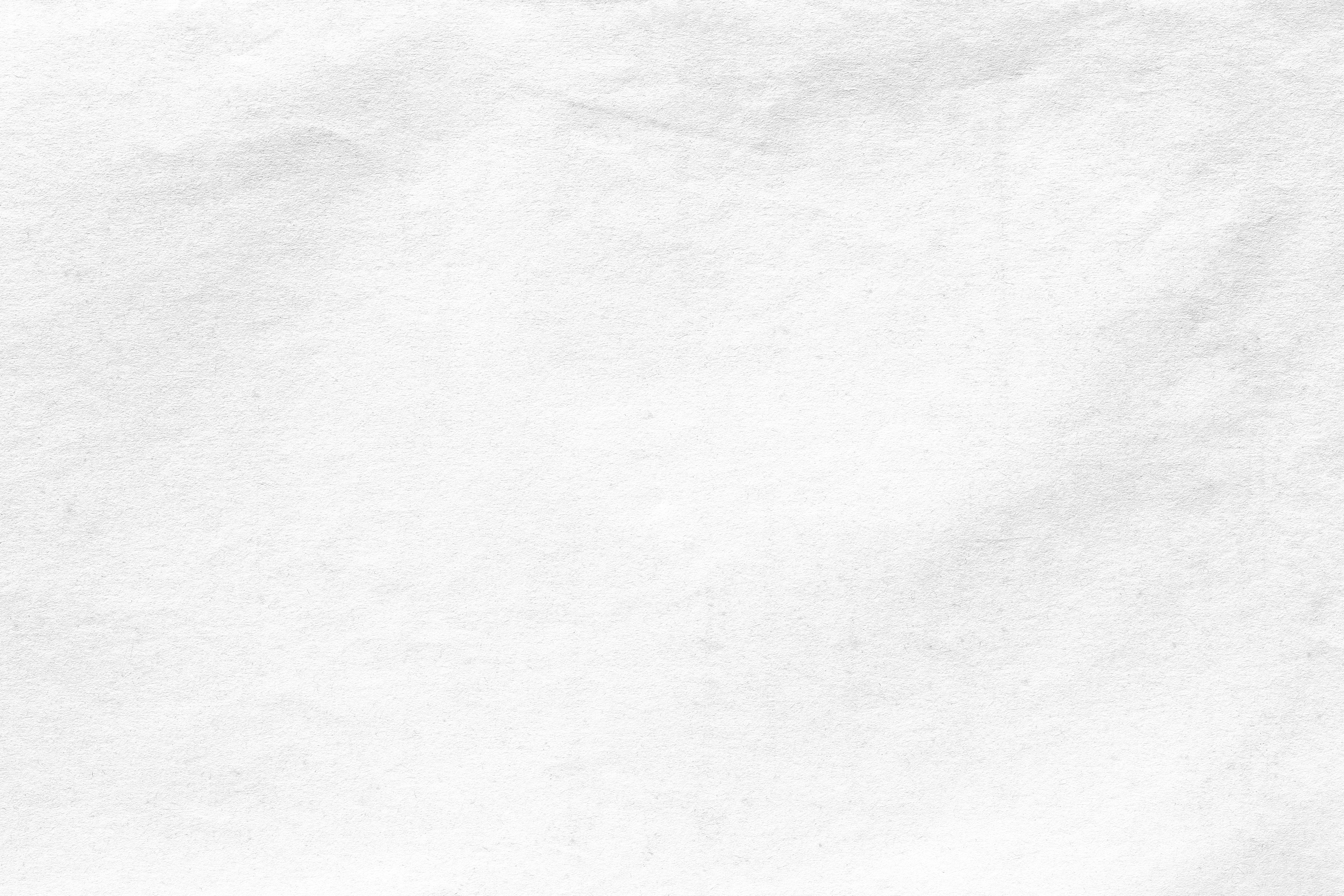 Scientists who Persisted
Marie
Curie
Albert
Einstein
Thomas
Edison
persistence
George
Washington
Carver
Percy
Julian
Stephen
Hawking
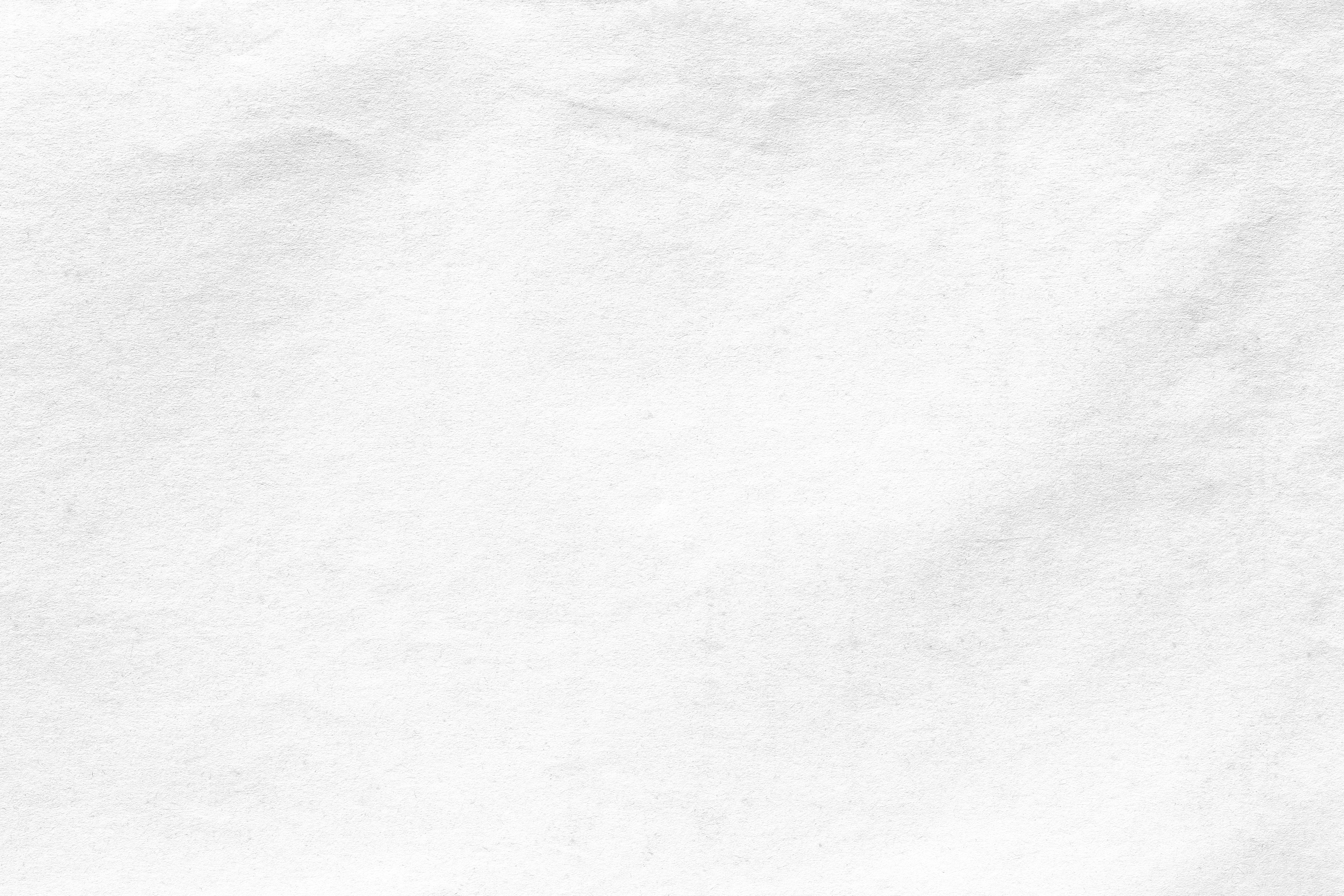 Scientists who Persisted
Thomas Edison never gave up and kept trying until he invented things to make our lives easier and better.
Marie Curie discovered radiation which helped us understand more about atoms and energy.
Albert Einstein was a very smart scientist who came up with new ideas about how the universe works.
persistence
George Washington Carver found helpful uses for plants, like making peanut butter, to support farmers.
Percy Julian was a clever scientist who made important discoveries using plants to help people feel better.
Stephen Hawking was a scientist who studied space and taught us many things about the universe.
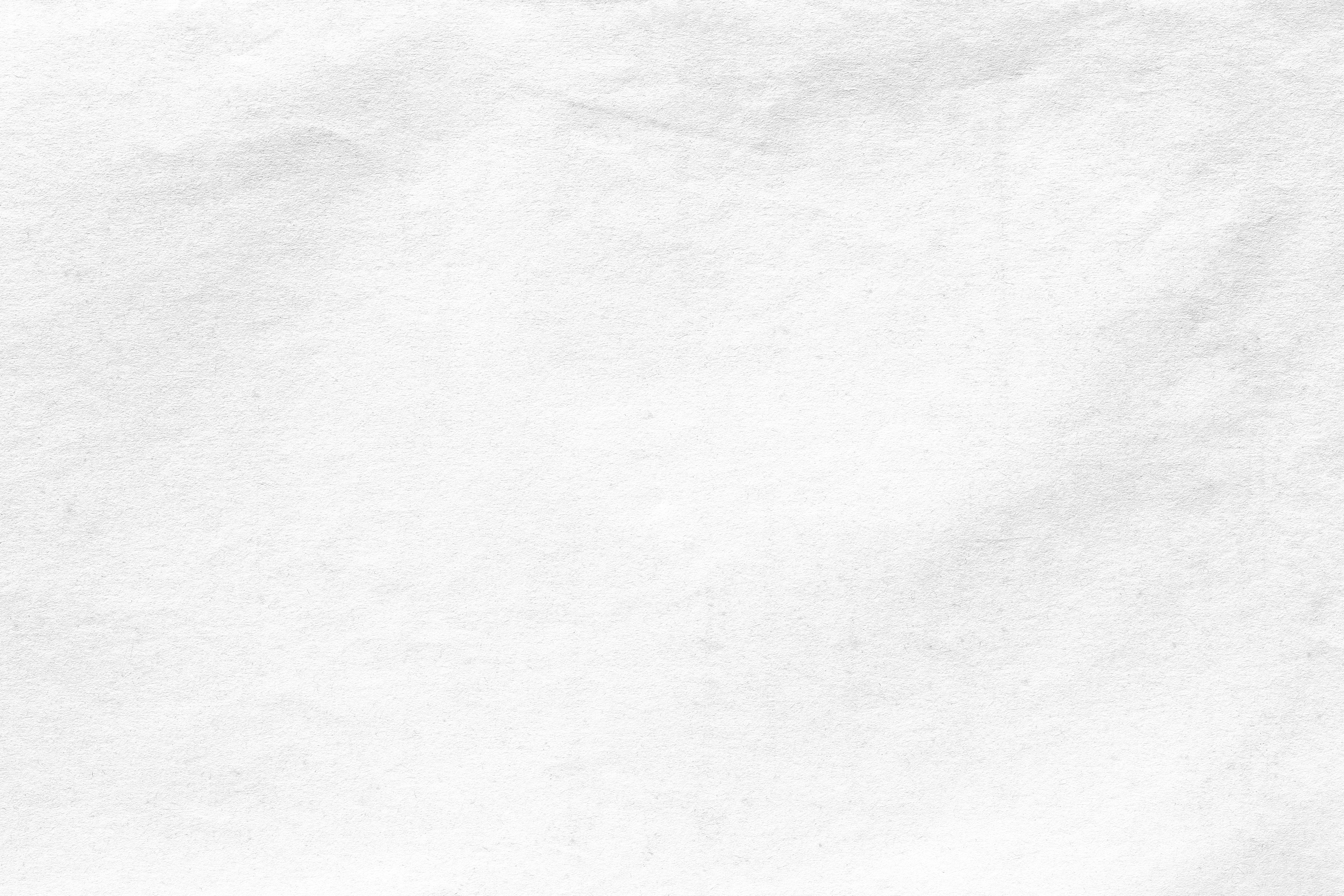 Thomas Edison
Thomas Edison wanted to create a light bulb that could stay lit for a long time. He tried many different materials and methods, but they didn't work. Instead of giving up, he said he had just found ways that didn't work. Finally, after thousands of tries, he found the right way to make a light bulb that worked!
persistence
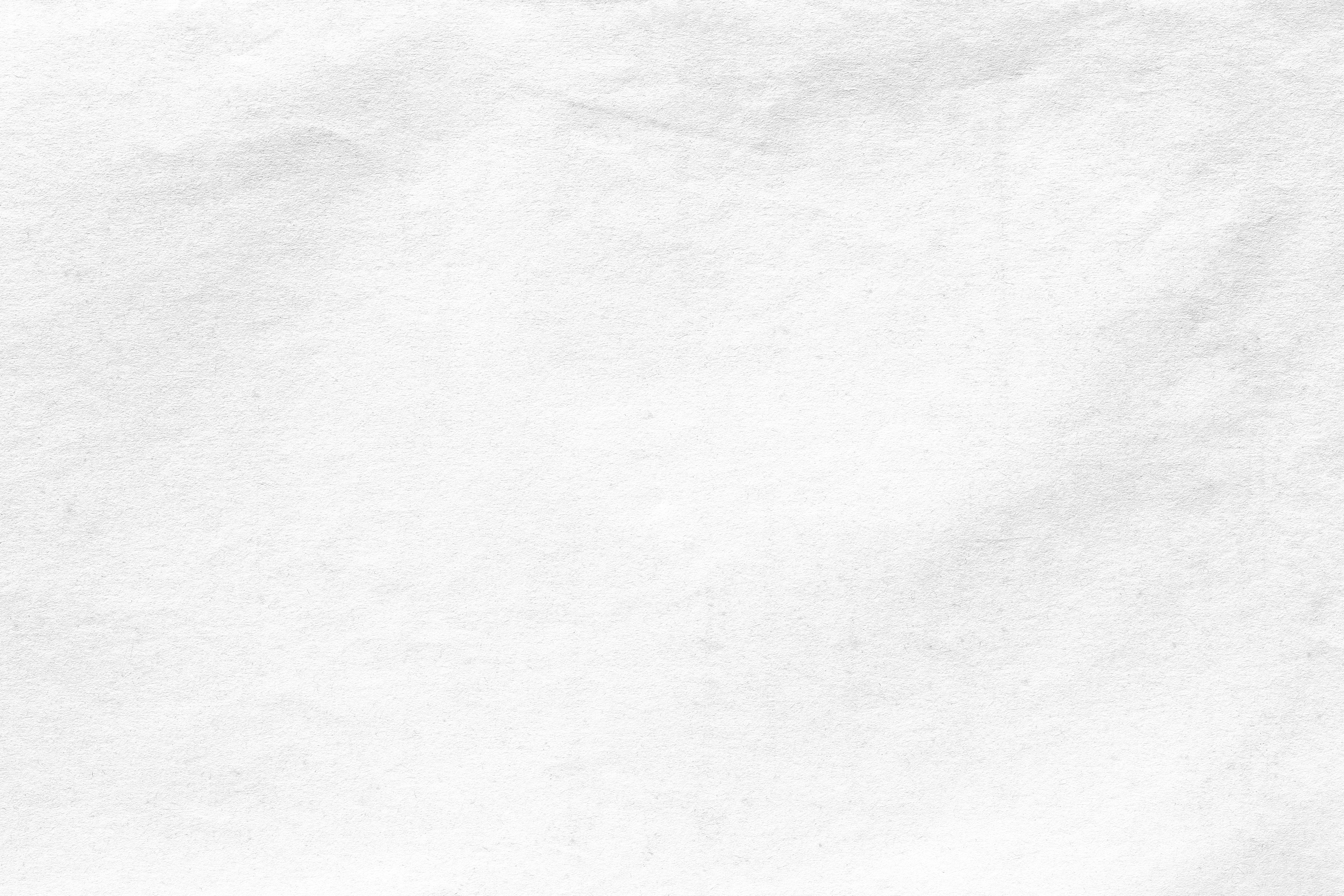 Marie Curie and her husband Pierre Curie discovered radioactivity. They did a lot of experiments and faced many challenges, but they didn't give up! Their hard work paid off, and they made important discoveries. Marie Curie was the first woman to win one of the most prestigious awards in science: the Nobel Prize. She is also the only person to win Nobel Prizes in multiple scientific fields.
Marie Curie
persistence
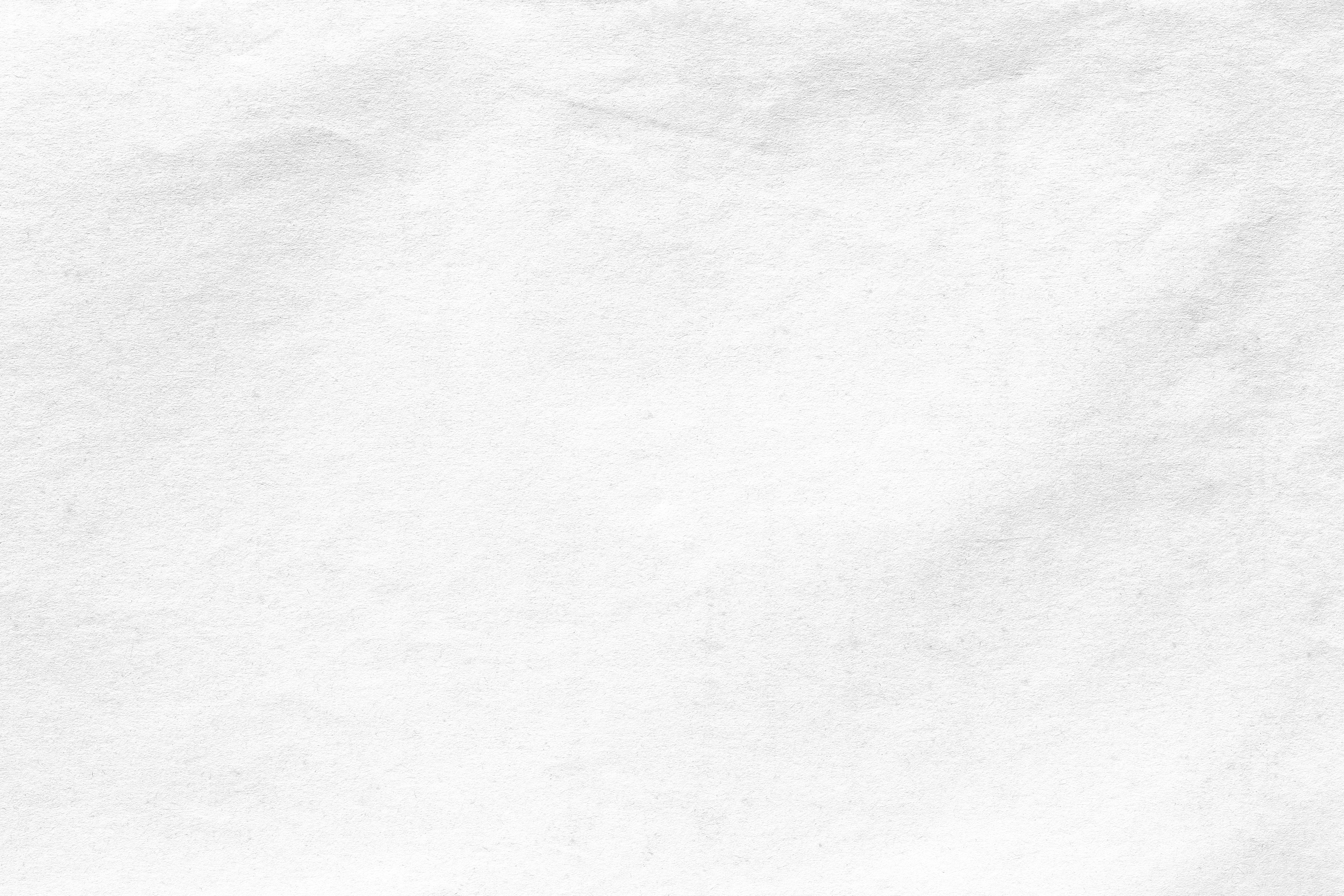 Albert Einstein
Albert Einstein is famous for his theory of relativity,which changed how we understand space, time, and gravity, but it wasn't easy for him. He spent a long time studying and thinking, and he tried many different ideas and made mistakes along the way. However, he kept going, and his ideas and discoveries had a big impact on the world of science.
persistence
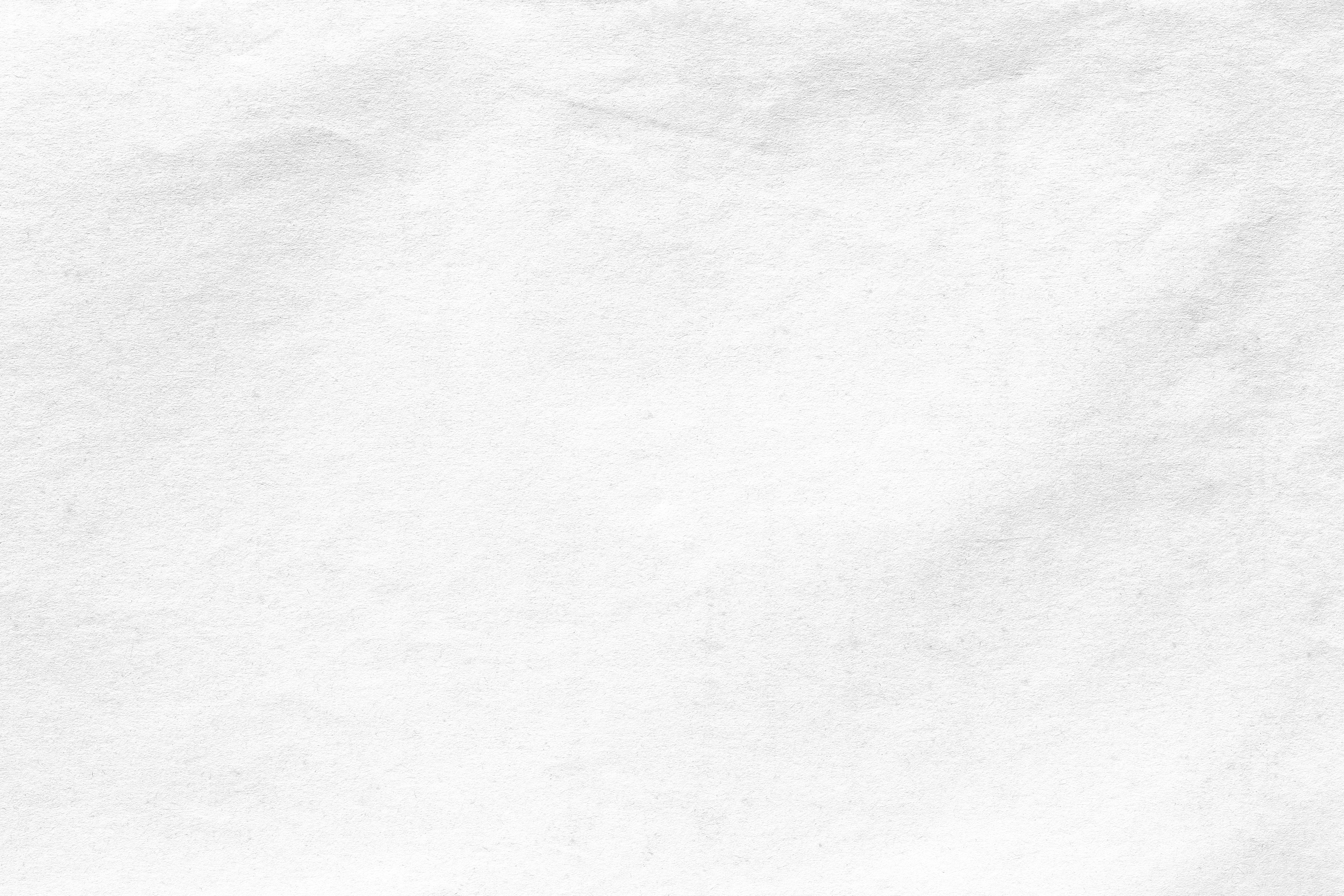 George Washington Carver was born into slavery, but he was determined to get an education. He studied plants, especially peanuts and sweet potatoes even though many people thought his work wasn't important. Through persistence, he discovered new uses for peanuts and helped farmers improve their crops. He even traveled around teaching better farming methods like soil conservation and crop rotation.
George Washington Carver
persistence
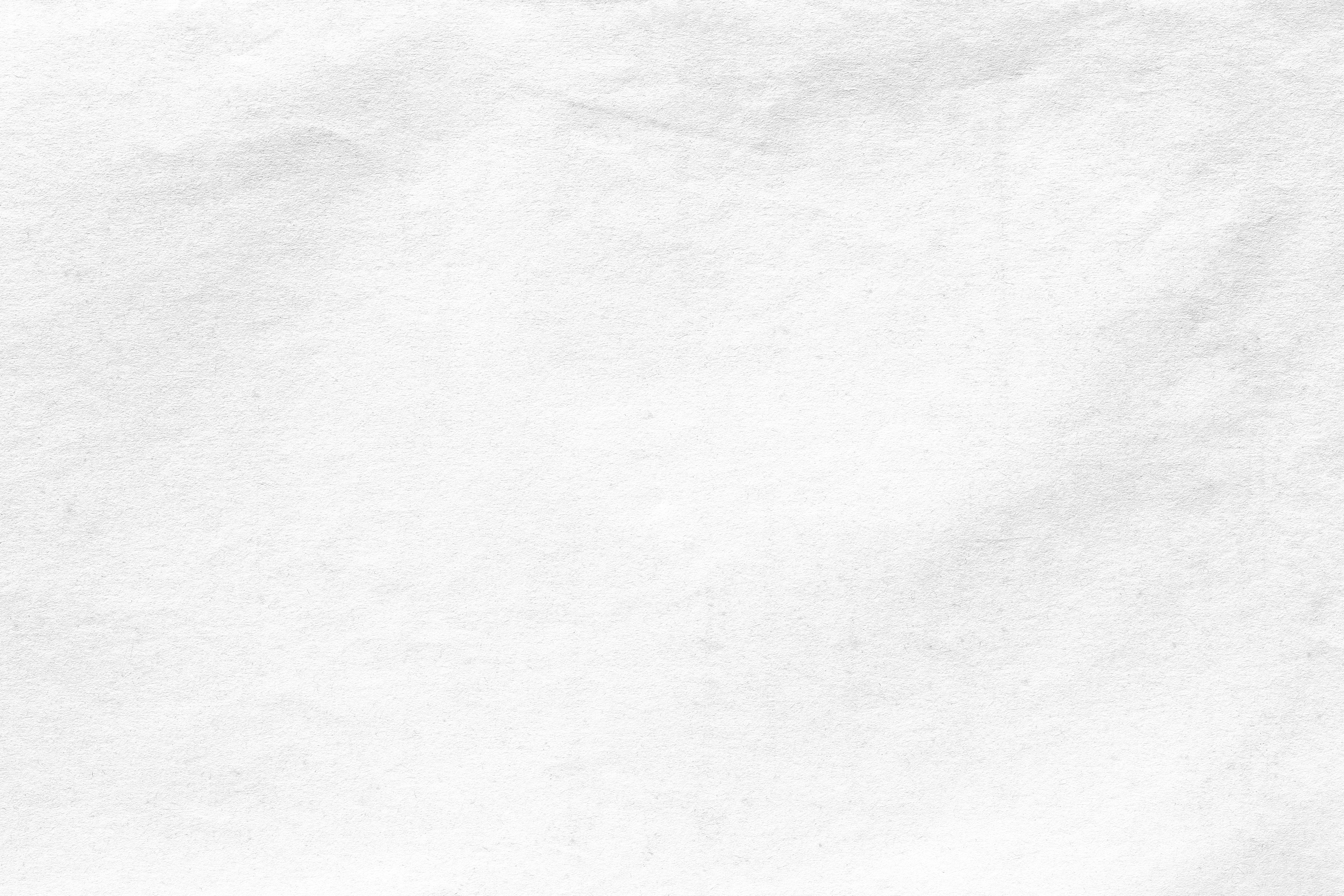 Percy Julian
Percy Julian faced challenges because of his race when he wanted to go to school, but he worked hard and earned scholarships to go to college and graduate school. He made important discoveries in chemistry that helped people. One of his biggest achievements was finding a way to make cortisone (a medicine) from soybeans! It was a difficult and complex process, but he didn't give up.
persistence
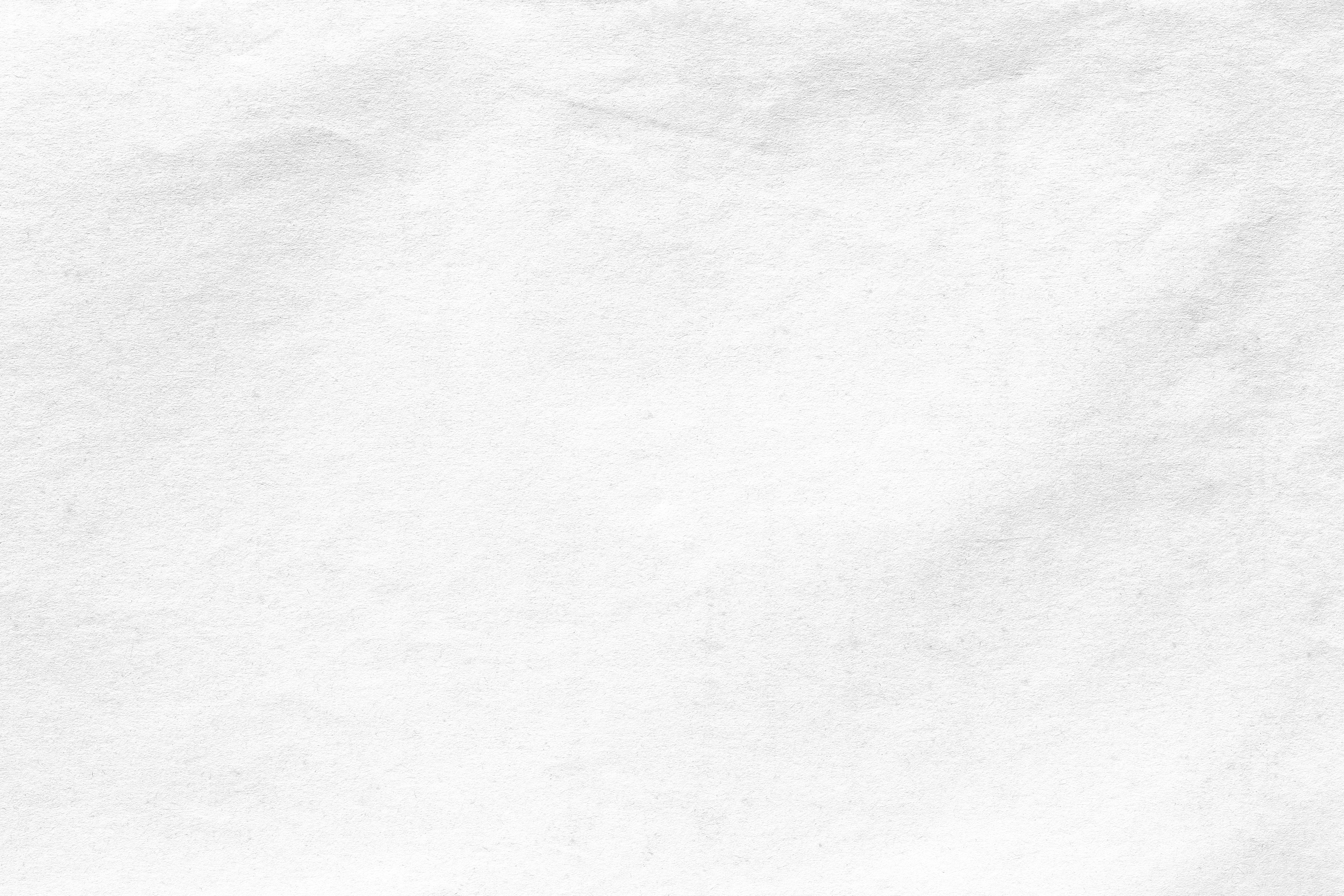 Stephen Hawking
Stephen Hawking was a theoretical physicist. He had a disease called ALS that made it hard for him to move and speak, but that didn't stop him from studying and exploring the mysteries of the universe. He wanted to share his discoveries with others. Even though he had difficulty speaking, he used a special computer that helped him talk with a robotic voice. He didn't let his disease stop him from doing what he loved.
persistence
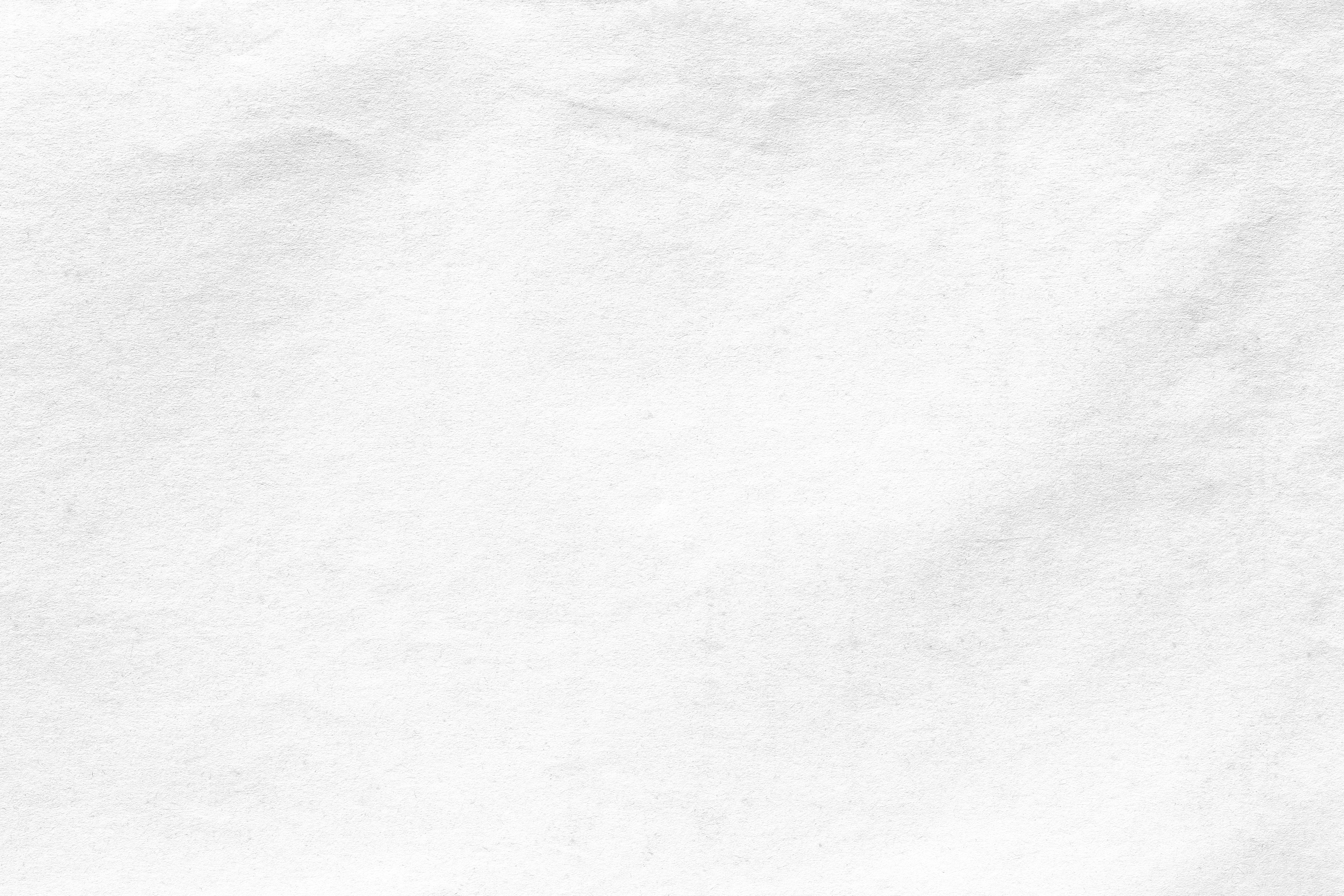 Let's disscuss our research
How do you think the world would be different if these people had not demonstrated characteristics of perseverance?
persistence